Concept Generation
Konsep Produk
Konsep produk menjelaskan bagaimana (how) produk dapat memenuhi kebutuhan pelanggan.

Konsep produk berisi penjelasan dari teknologi yang digunakan oleh produk, prinsip kerja produk dan bentuk produk

Konsep dapat berupa sketsa, model 3d yang disertai penjelasan singkat dari produk
[Speaker Notes: K produk]
Plan 
Downstream
Development
Test 
Product
Concept
Set
Final
Specs
Perform Economic Analysis
Benchmark Competitive Products
Build and Test Models and Prototypes
Concept Development Phase And Concept Generation
Development
Plan
Mission
Statement
Establish
Target
Specs
Generate
Product
Concepts
Identify
Customer
Needs
Select a
Product
Concept
Concept Development
1. Clarify the Problem
Understanding
Problem Decomposition
Focus on Critical Solutions
Sub-Problems
2. Search Externally
Lead Users
Experts
Patents
Literature
Benchmarking
3. Search Internally
Individual
Group
4. Explore Systematically
Classification Tree
Combination Table
Existing
Concepts
New
Concepts
Integrated   Solutions
5. Reflect on the Solutions and the Process
Constructive Feedback
A Five-Step Concept Generation Method
Penjelasan Masalah (Clarify The Problem)
Input: mission statement, daftar kebutuhan pelanggan, daftar spesifikasi

Kebanyakan masalah perancangan suatu produk yang kompleks perlu diuraikan ke dalam beberapa sub-masalah yang lebih sederhana : problem decomposition
Contoh: mesin fotocopy
Perancangan document handler
Perancangan document feeder
Perancangan printing device

Pendekatan dalam menguraikan masalah (Problem decomposition) :
	- menguraikan fungsi (functional decomposition)
	- menguraikan menurut aksi pengguna  (decomposition by sequence of user  
	  actions)
     	- menguraikan menurut kebutuhan pelanggan (decomposition by key 
	  customer needs)
Fungsi Keseluruhan
Functional decomposition:
Fungsi keseluruhan produk direpresentasikan sebagai blackbox dengan input dan ouput berupa aliran energi, material, sinyal
inputs
outputs
Energi
Energi’
BLACK BOX
Material
Material’
Sinyal
Sinyal”
Energi, Material, Sinyal
Energi: mekanikal, listrik, fluida, termal, dll
	Ketika mengalir melalui blok fungsi, energi dapat ditransformasikan, ditimbun, dipindahkan, dsb

Material: gas, liquid, solid, raw material, tes sample, benda kerja, komponen
	Material dapat dicampur, dipisahkan, dikeringkan, dipindahkan, dipadatkan, dsb

Sinyal: data, informasi, control impulse, dsb
	Sinyal dapat dikirimkan, diterima, dibandingkan, diubah, ditampilkan, direkam, dsb.
Sub Fungsi
Fungsi keseluruhan diuraikan menjadi beberapa sub-fungsi yang menjelaskan apa yang dilakukan elemen-elemen dari produk dalam memenuhi fungsi keseluruhan
Sub-fungsi dapat diuraikan lagi menjadi beberapa sub-sub-fungsi yang memenuhi sub-fungsi
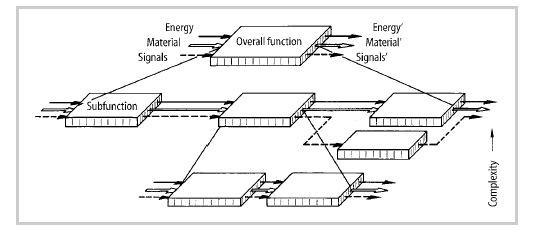 Menguraikan Fungsi
Fungsi, sub-fungsi dan sub-sub-fungsi dinyatakan dengan kata kerja dan kata benda. Contoh : ubah energi, kurangi kecepatan, naikkan tekanan. 

Fungsi, sub-fungsi dan sub-sub fungsi disusun dalam diagram blok yang menggambarkan struktur fungsi

Susunan diagram blok fungsi merupakan urutan atau aliran yang logis antara fungsi, sub-fungsi dan sub-sub fungsi

Input dan output dari blok fungsi, sub-fungsi dan sub-sub-fungsi harus cocok. Contoh: jika inputnya energi, outputnya juga harus energi
Contoh Produk : Pengupas Sayuran
Fungsi Keseluruhan Pengupas Sayuran
Input
Output
Energi
Kupas
Sayuran
Energi ‘
Material ‘(Sayuran yang terkupas)
Material (Sayuran utuh )
Sinyal
Sinyal’
Sub-Fungsi Pengupas Sayuran
Material’ (Sayuran yang terkupas)
Material (Sayuran Utuh)
Buang 
kulit
Atur sayuran
Pisahkan kulit
Tenaga tangan
Gunakan tenaga tangan
Energi
Sinyal
Pisahkan kulit
Mencari Solusi (1)
Metode mencari solusi untuk memenuhi sub-fungsi dan sub-sub fungsi diantaranya: 

1. External (Search Externally)
	- Wawancara dengan lead users
	- Konsultasi dengan ahli (konsultan)
	- Mempelajari daftar paten
	- Meneliti literatur: jurnal, artikel ilmiah,handbook, 
      majalah, website
	- Benchmarking produk yang berhubungan dan 
	  produk pesaing
Mencari Solusi (2)
2. Internal (Search Internally)
	Ide muncul dari pengetahuan yang telah dimiliki oleh tim pengembang
	- Individual
	- Grup: brainstrorming, metode 635 (6 anggota tim menuliskan 3 ide   selama 5 menit)

3. Analogy
	Analogi alam, binatang, benda, alat
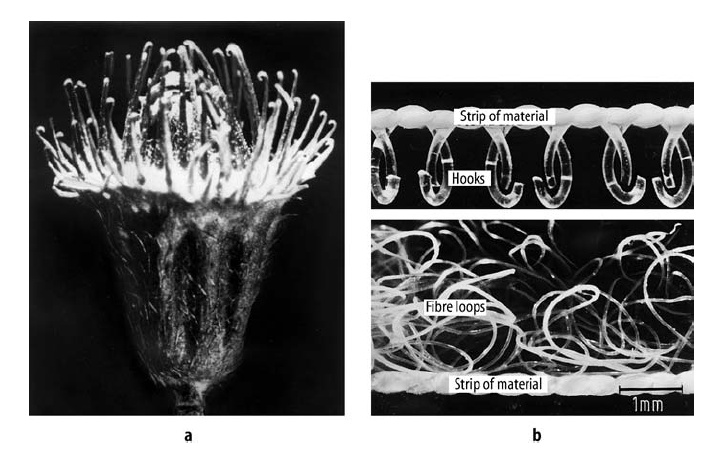 Bagian dari tanaman
Velcro fastener
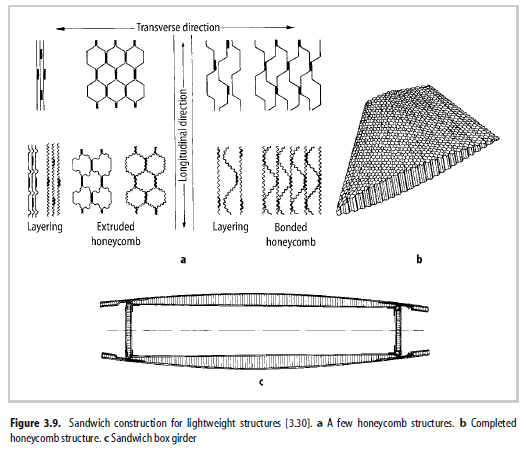 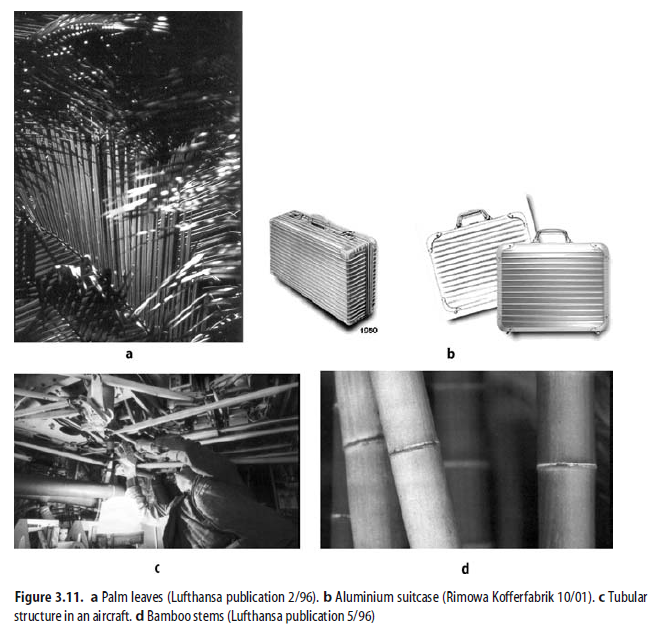 Teknik Industri Universitas Komputer Indonesia
Eksplorasi Secara Sistematik(Explore Systematically)
Solusi-solusi yang berjumlah banyak hasil dari pencarian sebelumnya, perlu disusun agar mudah dipelajari kemungkinan penggunaannya 

Tools yang dapat digunakan:

	- Pohon klasifikasi konsep(concept classification tree)
	- Tabel kombinasi konsep(concept combination table)
Pohon Klasifikasi Konsep
Digunakan untuk menyeleksi (memangkas) solusi-solusi yang kurang memungkinkan untuk diterapkan lebih lanjut

Pohon klasifikasi dibuat untuk setiap sub-fungsi 

Setiap cabang pohon menunjukkan solusi yang memenuhi sub-fungsi
Tabel Kombinasi Konsep
Solusi dikombinasikan secara sistematik

Setiap kolom dari tabel menunjukkan setiap sub-fungsi dan solusi-solusi yang memenuhi sub-fungsi

Solusi terhadap masalah keseluruhan (fungsi keseluruhan) didapatkan dengan mengkombinasikan solusi-solusi
Tabel Kombinasi Konsep
Konsep 1
Konsep 2
Konsep 3
Refleksi Pada Hasil Dan Proses
Pertanyaan bagi tim pengembang: 

Apakah tim yakin telah mengeksplorasi solusi secara penuh

Apakah ada alternatif untuk diagram fungsi

Apakah ada alternatif lain untuk menguraikan masalah (fungsi)

Apakah sumber eksternal telah dicari secara mendalam

Apakah ide dari setiap orang telah diterima dan diintegrasikan di dalam proses
Contoh Produk Handheld Nailer
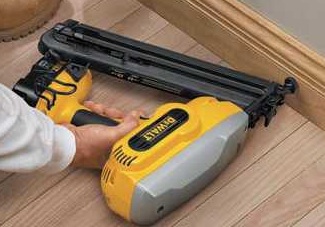 Mission Statement
1. Mission statement diantaranya:
    Penjelasan produk: handheld nailer
   Asumsi: 
	- The nailer will use nails
	- The nailer will be competible with nail 
	   magazines on existing tools
	- The nailer will nail through roofing singles in wood
	- The nailer will be handheld
Identifikasi Kebutuhan Pelanggan
2. Kebutuhan pelanggan diantaranya:
	- The nailer insert nails in rapid succession
	- The nailer is lightweight
	- The nailer has no noticeable nailing 
	  delay after tripping the tool
Spesifikasi Awal (Target)
3. Spesifikasi awal diantaranya: 
	- Nail lenghts from 25 mm to 38 mm
	- Maximum nailing energy of 40 joules per nail
	- Nailing forces of up to 2000 newtons
	- Peak nailing rate of one nail per second
	- Average nailing rate of 12 nails per minute
	- Tool mass less than 4 kilograms
	- Maximum trigger delay of 0.25 second
Fungsi Keseluruhan
4. Fungsi keseluruhan
inputs
outputs
Energi
Energi’
Hand-held nailer
Material (paku yg telah digerakkan)
Material (paku/nail)
Sinyal
Signal”
Menguraikan Fungsi Keseluruhan  Menjadi Sub-fungsi Sub-Fungsi
5. Menguraikan Sub-Fungsi
Ubah energi menjadi energi translasi
Simpan energi eksternal
Energi
Paku yang telah digerakkan
Aplikasikan energi translasi pada paku
Simpan paku
Pisahkan paku
Paku
Atur pemicu
Gerakkan pemicu
Pemicu
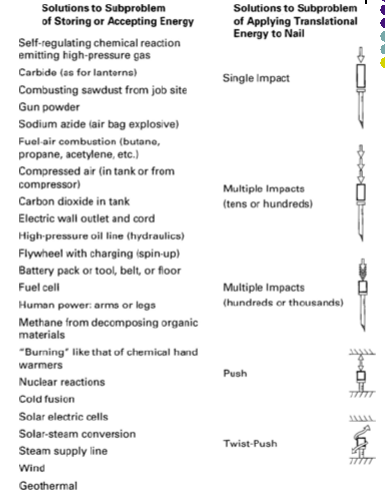 6. Mencari solusi
7. Eksplorasi solusi 
Pohon klasifikasi konsep
Fuel-air system
Explosive System
Chemical
Oil pressure system
Hydraulic
Wall outlet
Simpan Energi
Batteries
Electrical
Fuel Cell
External air system
Pneumatic
Internal air system
Nuclear
8. Memperbaiki struktur fungsi
Aplikasikan energi translasi pada paku
Ubah energi menjadi energi translasi
Akumulasikan energi translasi
Energi yang diberikan pada paku
Energi listrik
9. Tabel Kombinasi Konsep
Rotary motor with transmission
Single Impact
Spring
Multiple
Impact
Linear motor
Moving mass
Solenoid
Push Nail
Rail Gun
Tabel kombinasi Konsep- Konsep 1
Rotary motor with transmission
Single Impact
Spring
Multiple
Impact
Linear motor
Moving mass
Solenoid
Push Nail
Rail Gun
Hasil Kombinasi 1
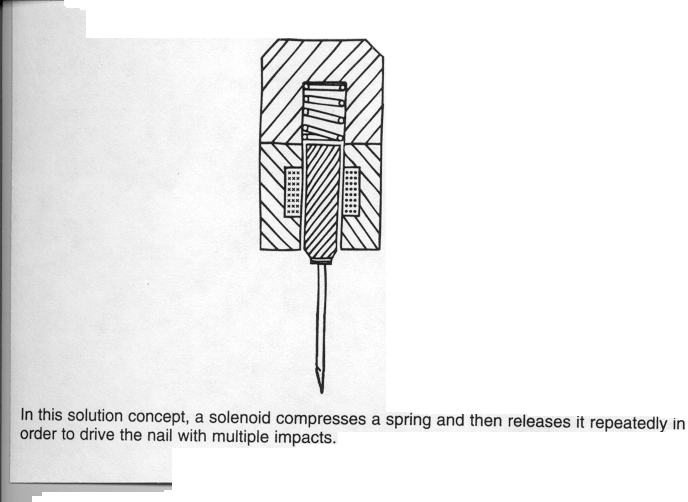 Konsep 1: 
Solenoid menekan pegas kemudian melepaskannya berulangulang untuk menggerakkan paku secara multiple impact
Tabel kombinasi Konsep- Konsep 2
Rotary motor with transmission
Single Impact
Spring
Multiple
Impact
Linear motor
Moving mass
Solenoid
Push Nail
Rail Gun
Hasil Kombinasi 2
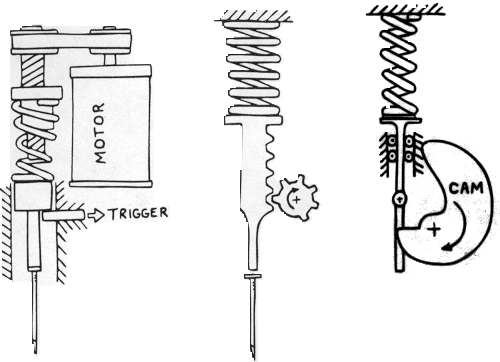 Konsep 2:
Motor dengan transmisi  serta pegas menggerakkan paku secara single impact
Tabel kombinasi Konsep- Konsep 3
Rotary motor with transmission
Single Impact
Spring
Multiple
Impact
Linear motor
Moving mass
Solenoid
Push Nail
Rail Gun
Hasil Kombinasi 3
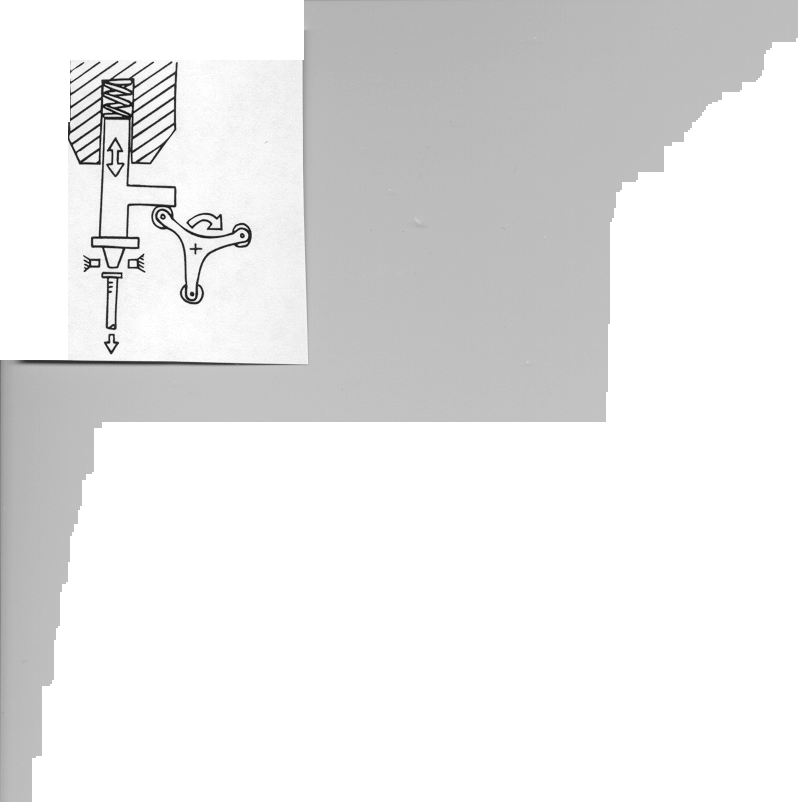 Konsep 3:
Motor dengan transmisi dan pegas menggerakkan paku secara multiple impact
Tabel kombinasi Konsep- Konsep 4
Rotary motor with transmission
Single Impact
Spring
Multiple
Impact
Linear motor
Moving mass
Solenoid
Push Nail
Rail Gun
Hasil Kombinasi 4
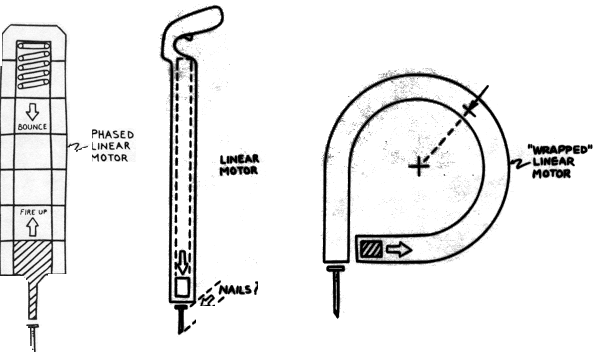 Konsep 4:
Motor linear mempercepat suatu massa pemukul dan mengakumulasikan energi kinetik untuk menggerakkan paku secara single impact